UBND TỈNH ĐĂK LĂKPHÒNG GIÁO DỤC VÀ ĐÀO TẠO HUYỆN LĂK
KẾ HOẠCH BÀI DẠY
MÔN: GIÁO DỤC ĐỊA PHƯƠNG 7


                                             BMT, ngày 9 tháng 11 năm 2022
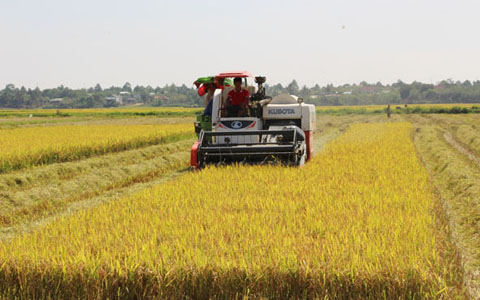 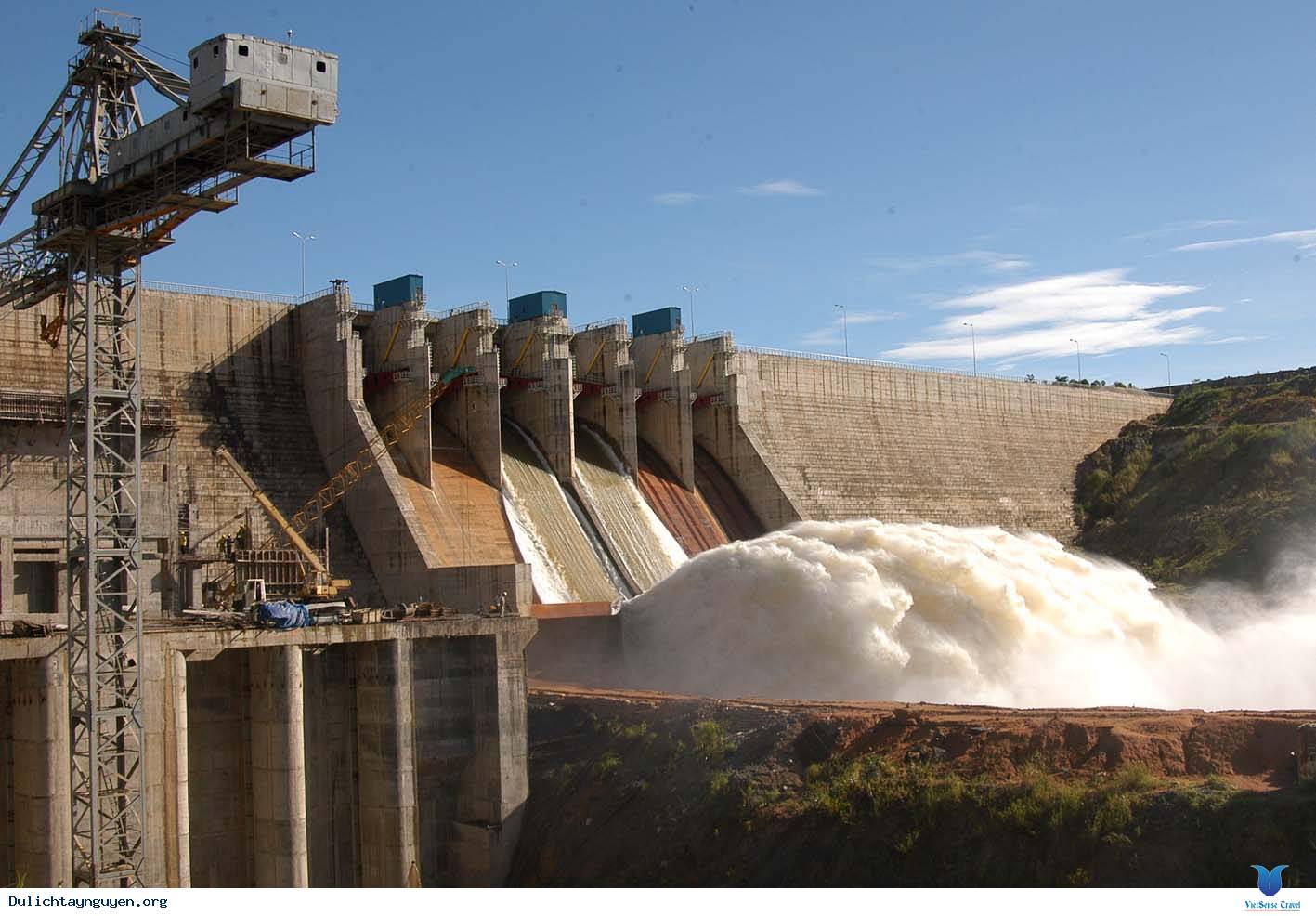 BÀI 8: LAO ĐỘNG VÀ VIỆC LÀM Ở ĐĂK LĂK
( 2 tiết)
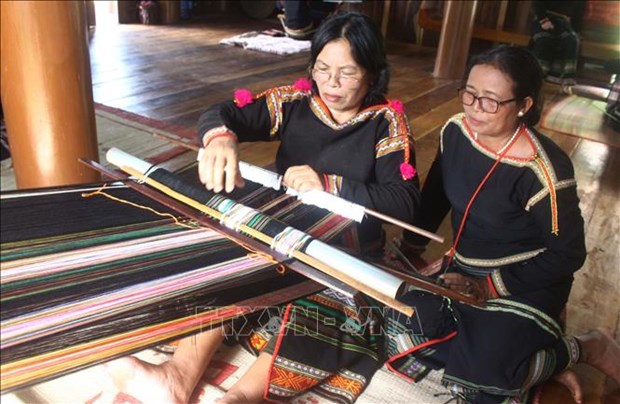 Bài 8.  LAO ĐỘNG VIỆC LÀM TỈNH ĐẮK LẮK
I. Mục tiêu
1. Năng lực
Trình bày được tình hình lao động việc làm ở tỉnh Đăk Lăk
 Đề xuất được một số phương hướng giải quyết vấn đề việc làm của tỉnh
  2. Phẩm chất
- Có ý thức định hướng nghề nghiệp trong tương lai.
Hoạt động 1 - Khởi động, kết nối vào nội dung bài học Mục tiêu: Học sinh giới thiệu về gia đình sau đó giáo viên dẫn dắt học sinh vào tìm hiểu tình hình lao động và việc làm của tỉnh Đăk Lăk.
Hoạt động 2  Hình thành kiến thức mới
Nhiệm vụ 1: Tìm hiểu về lao động của Đắk Lắk  
a. Mục tiêu: Nắm được tình hình lao động của tỉnh
b. Nội dung: Giáo viên hướng dẫn học sinh xác định vấn đề về nguồn lao động: tình hình gia tăng lao động, cơ cấu lao động…
c. Sản phẩm học tập: Câu trả lời của HS
d. Tổ chức thực hiện
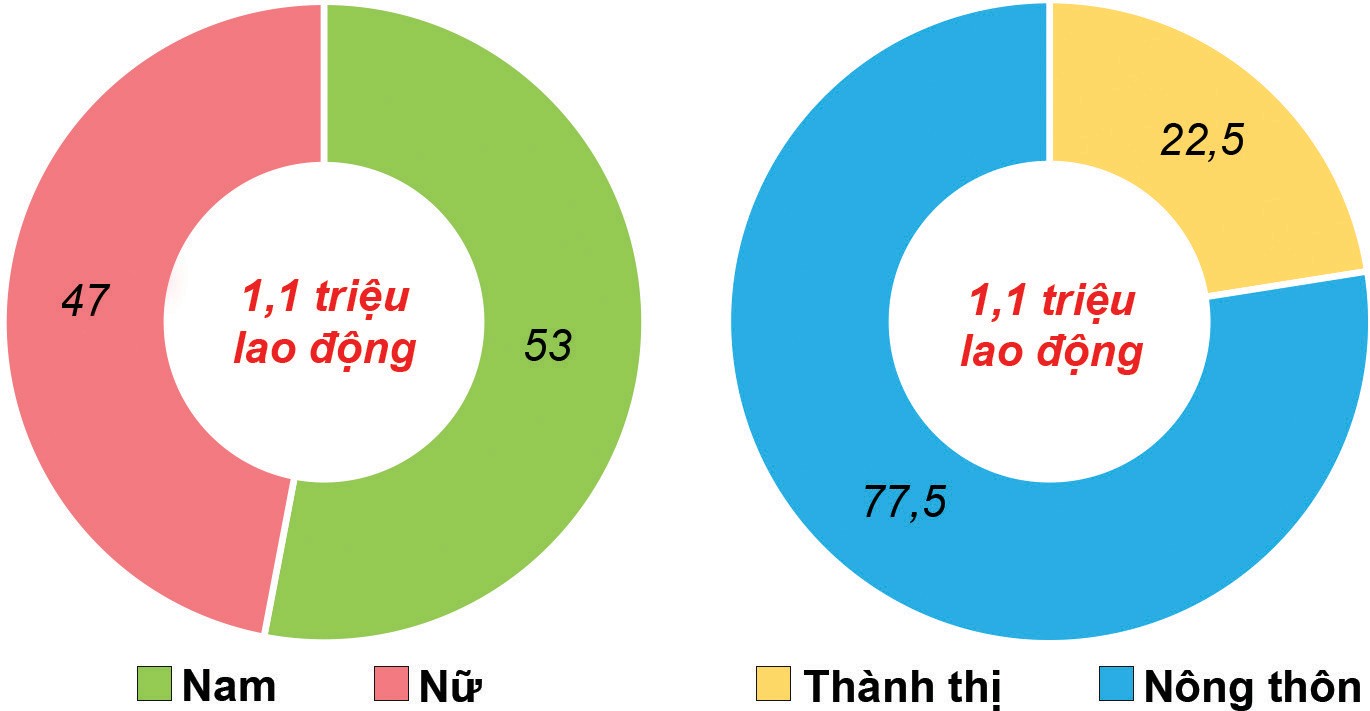 Hình 8.1. Biểu đồ cơ cấu lao động từ 15 tuổi trở lên phân theo giới tính và thành thị, nông thôn của Đắk Lắk năm 2019 (%)
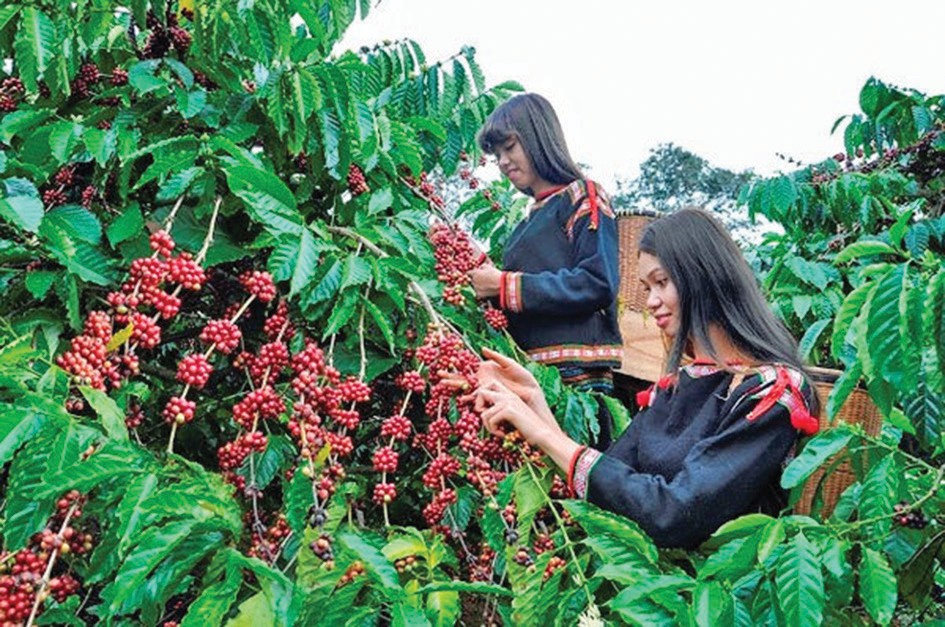 Hình 8.2: Nông dân ở Đăk Lăk
Dựa vào hiểu biết thực tế của bản thân, hãy cho biết- Người lao động ở địa phương em làm việc trong những ngành kinh tế nào?- Sự khác biệt về điều kiện kinh tế của những hộ gia đình làm ở các ngành kinh tế khác nhau.
Nhiệm vụ  2: Tìm hiểu về vấn đề việc làm
a. Mục tiêu: Giúp HS
  Biết được các vấn đề về việc làm của tỉnh. Phân tích được lược đồ tỉ lệ thất nghiệp và thiếu việc làm
b. Nội dung: 
- Gv hỏi thông tin về tình trạng việc làm trên địa bàn tỉnh 
- Hs trả lời dựa vào phần thông tin việc làm trong tài liệu.
c. Sản phẩm: Câu trả lời của HS.
d. Tổ chức thực hiện
Hình 8.3 Tỉ lệ thất nghiệp và thiếu việc làm của Đắk Lắk
Ghép cột A với cột B
Hoạt động 3: Luyện tập
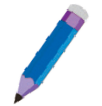 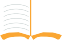 CỘT B
CỘT A
Giảm mức sinh
Giảm bớt số lđ tăng lên hàng năm
XK lao động
Nâng cao trình độ người lđ
Đào tạo tay nghề
Tạo ra nhiều việc làm
PT các ngành nghề
Hạn chế người nhập cư tự do
Đưa lao động sang nước ngoài để tìm kiếm cơ hội
Thu hút đầu tư nước ngoài
Mở rộng các ngành DV, thương mại…
Hoạt động 4: Vận dụng
Khảo sát tình hình lao động và việc làm ở thôn (hoặc khu, xóm, bản,...) nơi em sinh sống theo các gợi ý sau:
Khu vực đó là nông thôn hay thành thị
Ngành kinh tế chính là gì?
Số người thất nghiệp/ thiếu việc làm nhiều hay ít?
Thu nhập (mức sống) của người dân như thế nào?
* Em đã có định hướng nghề nghiệp gì cho bản thân em?
Tìm hiểu thực tế và cho biết một số biện pháp giải quyết vấn đề việc làm đang được thực hiện ở địa phương em.